Fachoberschule Technik
Willkommen an der 
Jean François Boch Schule Merzig
(BBZ Merzig = Berufsbildungszentrum Merzig)
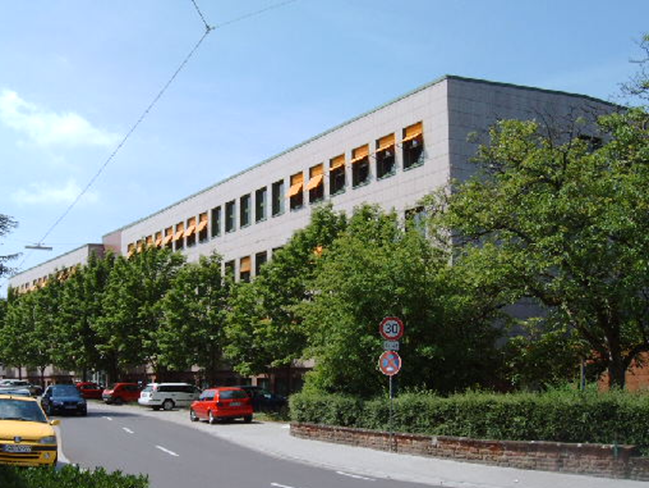 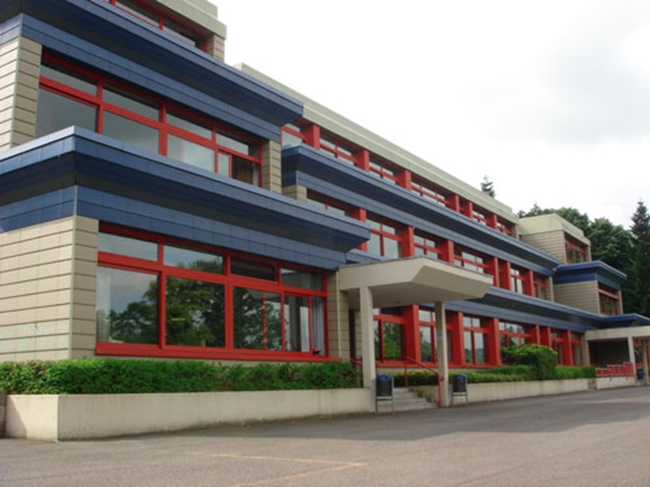 Standort: Waldstraße
Standort: Von-Boch-Straße
1
H. Guth, Praktikumsbetreuer (FOS-T 11)
Fachoberschule Technik
Voraussetzung für Klasse 11:
Mittlerer Bildungsabschluss
Dauer der Fachoberschule Technik:
2 Jahre (Klasse 11 und Klasse 12)
Abschluss:
Fachhochschulreife
2
Fachoberschule Technik
Klasse 11: Teilzeitform
2 oder 3 Tage: Schule
Montag und Dienstag – regulärer Stundenplan
Evtl. Freitag (14-tägig): Deutsch, Englisch/Französisch und Mathematik
(Wiederholung und Festigung)
3 oder 2 Tage: Praktikum im Betrieb 
 
Klasse 12: in Vollzeitform
5 Tage Schule
3
FOS-T 11 - Stundenplan
4
FOS-T 11 - Praktikum
Praktikum
Dauer: 46 Wochen (netto)
2 Praktika
Kernpraktikum: 36 Wochen 
(Bautechnik oder Elektrotechnik oder Metalltechnik)
Ergänzungspraktikum: 10 Wochen (B/E/M)
(anderer Bereich als Kernpraktikum)
5
FOS-T 11 - Praktikum
Praktikum: Bautechnik
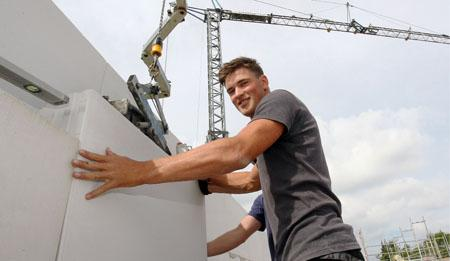 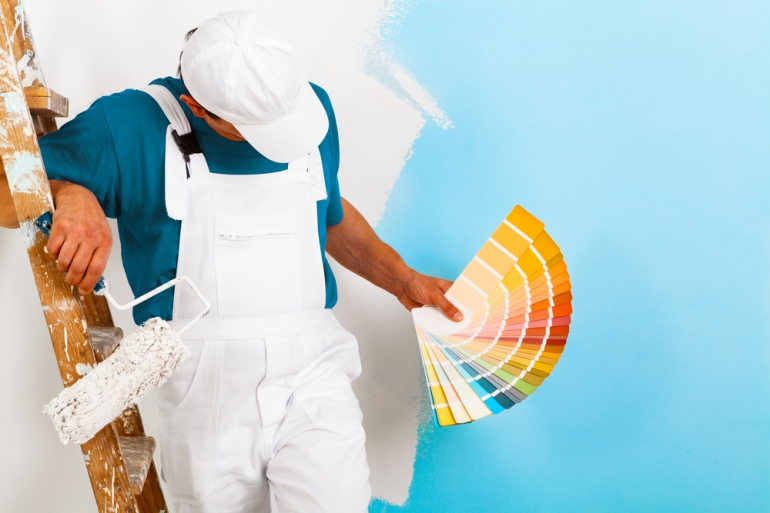 Berufe am Bau
Maurer
Zimmerer
Maler und Lackierer
Bauzeichner
U.a.
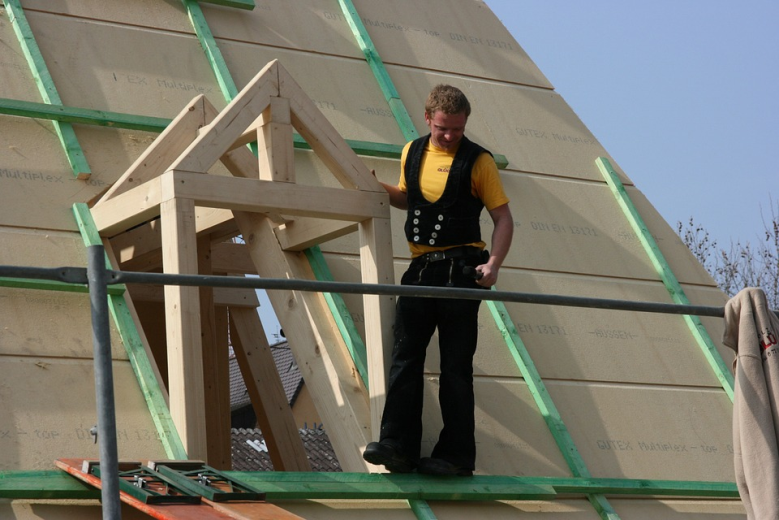 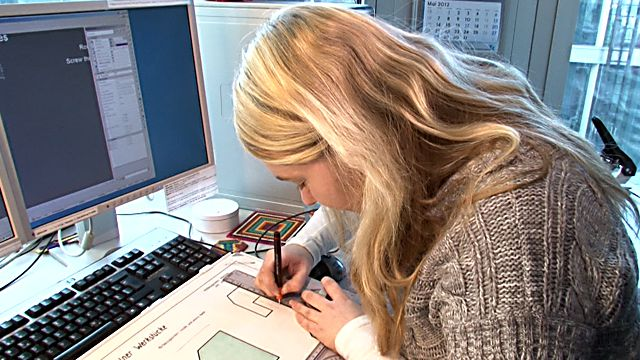 6
FOS-T 11 - Praktikum
Praktikum: Elektrotechnik
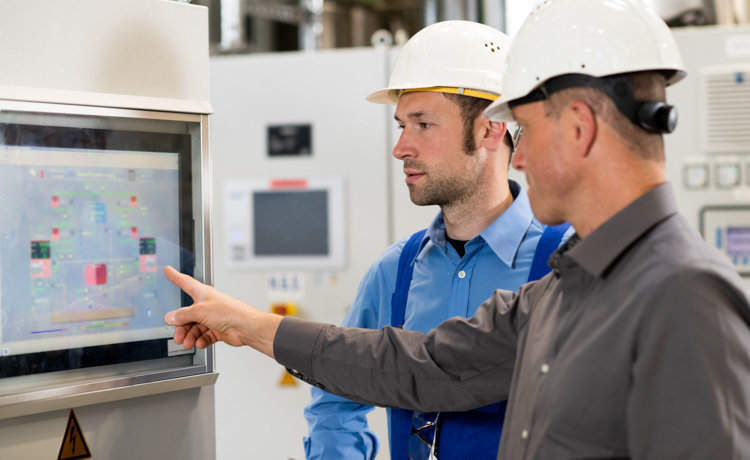 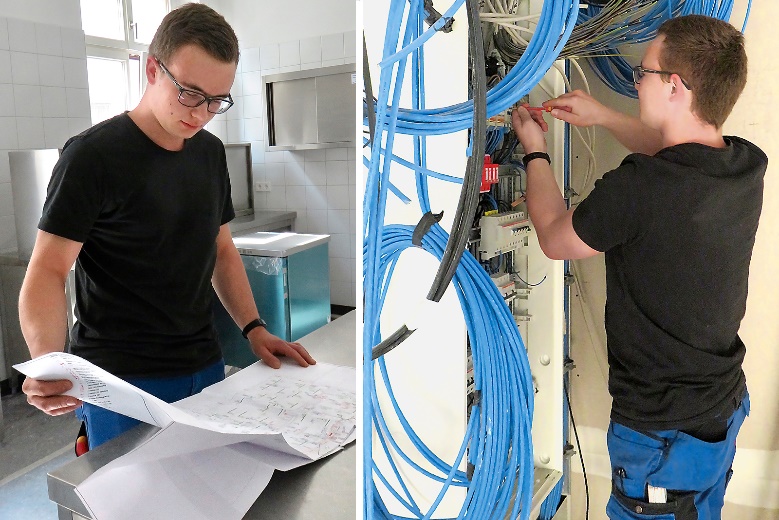 Berufe – Elektro-technik
Elektroniker Fachrichtung Energie- und Gebäude-technik
… für Gebäude-systeminte-gration
Informations-elektroniker
KFZ-Mechatroniker
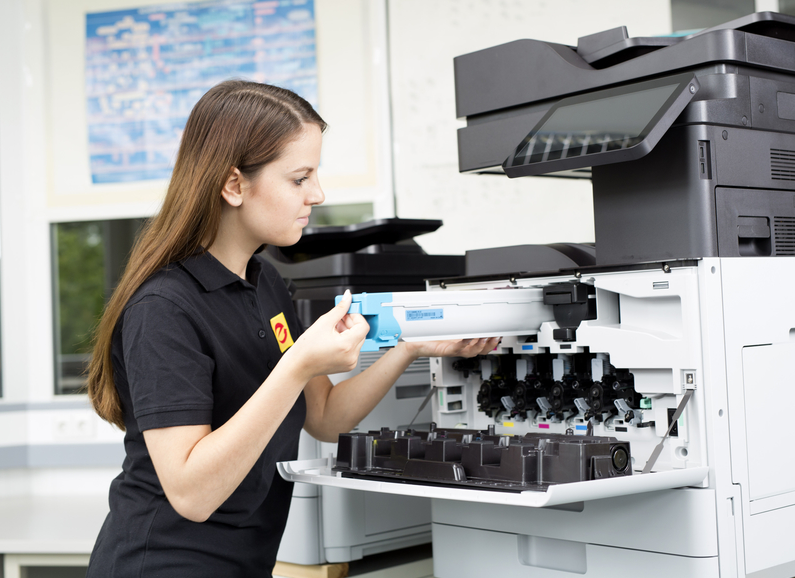 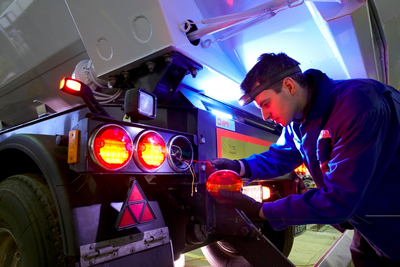 7
FOS-T 11 - Praktikum
Praktikum: Metalltechnik
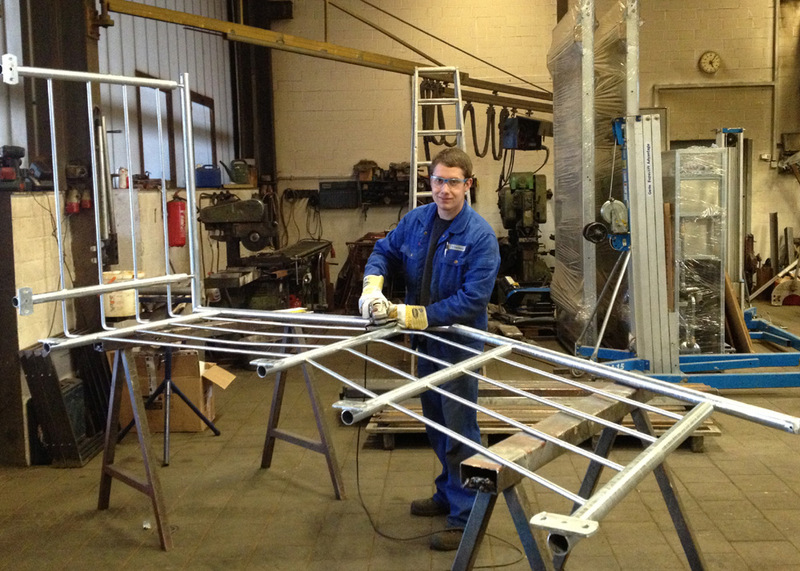 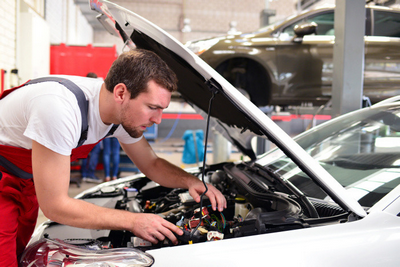 Berufe Metalltechnik
Metallbauer
KFZ-Mecha-troniker
Zweirad-mechaniker
Industrie-mechaniker
U.a.
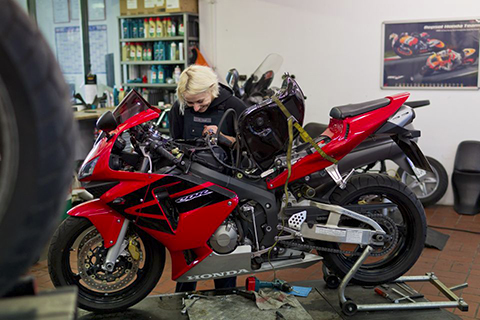 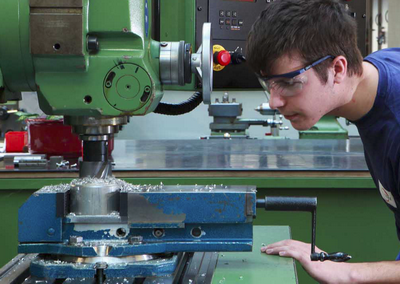 8
FOS-T 12
Klasse 12: Vollzeitschulform
5 Tage Schule
32 Schulstunden 
Zentrale Abschlussprüfung 
(schriftlich und mündlich)
 Fachhochschulreife
9
FOS-T 12 - Stundenplan
10
Internet: www.bbz-merzig.de
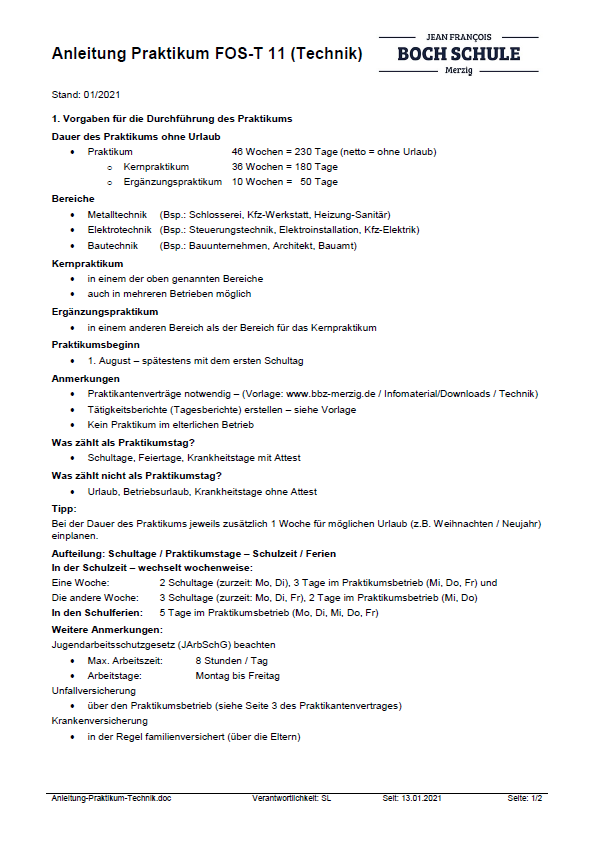 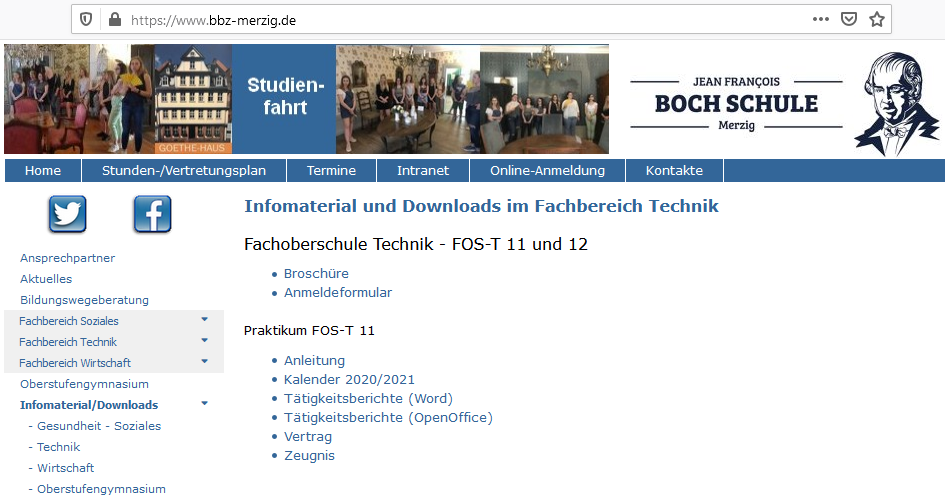 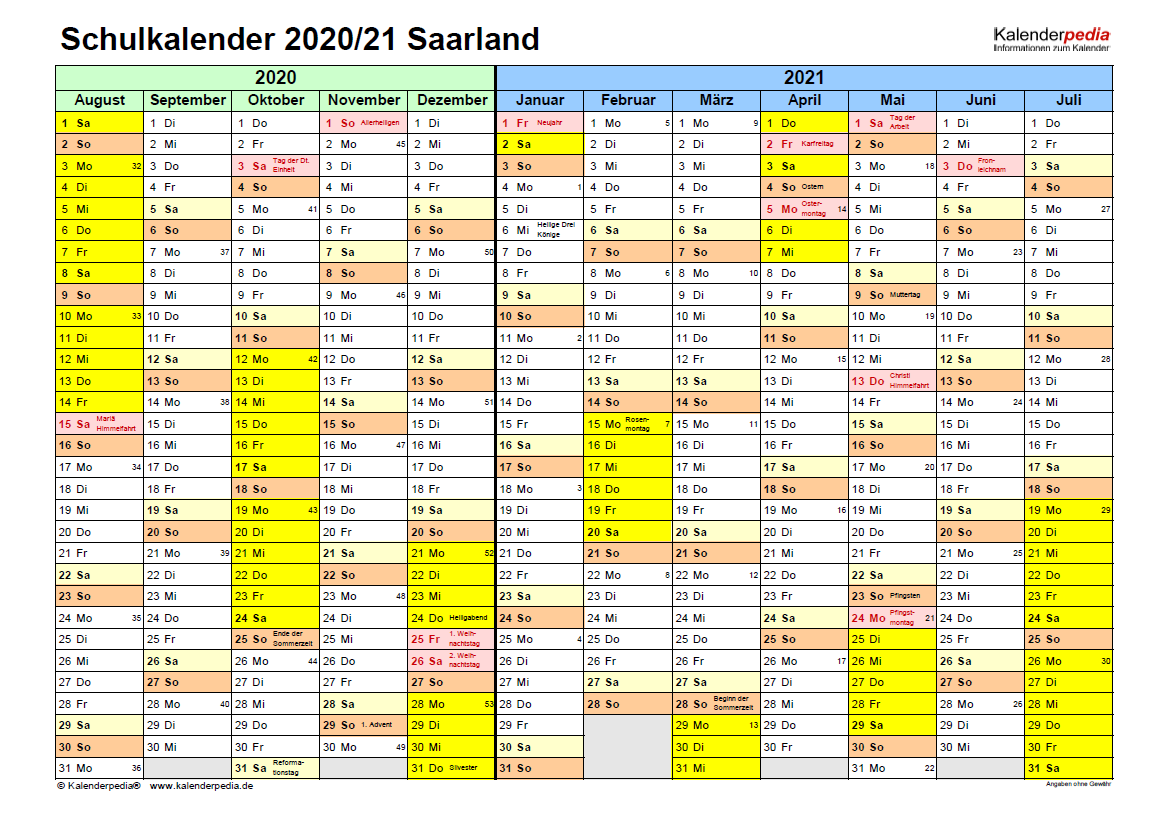 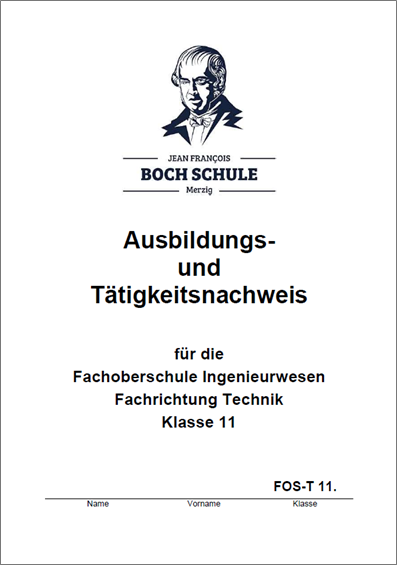 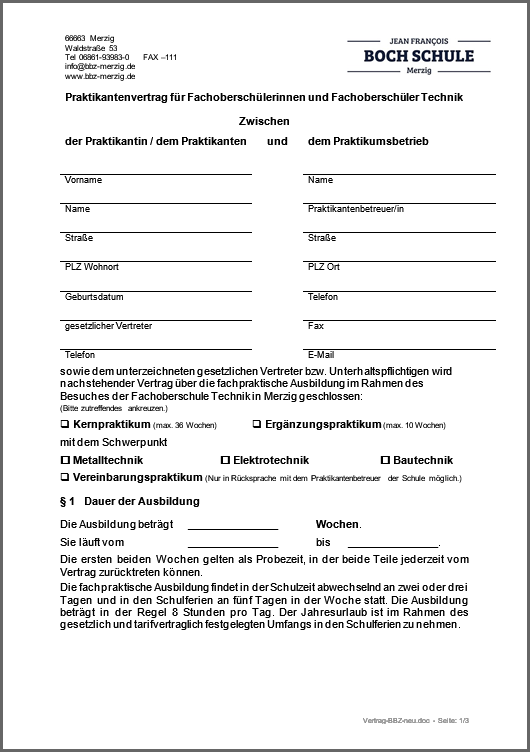 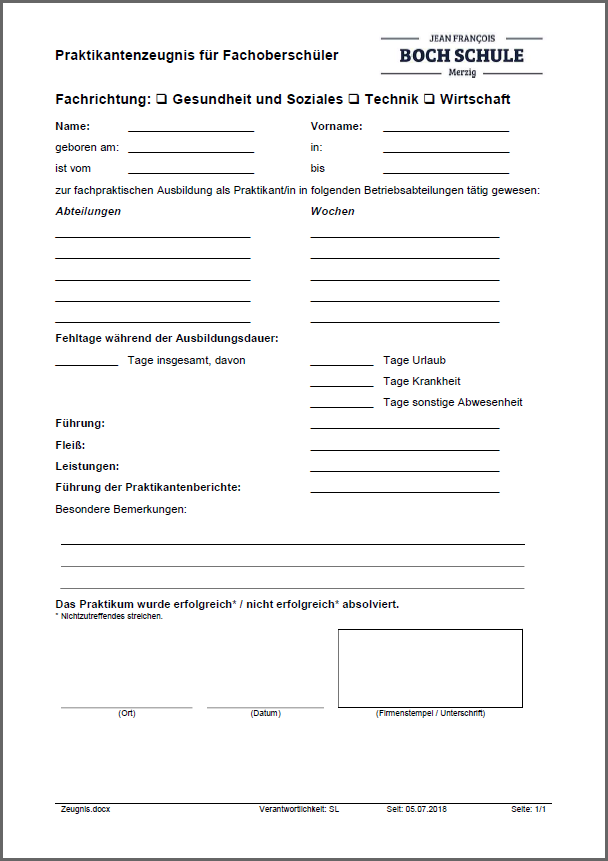 Fachoberschule Technik
Haben Sie noch Fragen?




 
Vielen Dank für Ihre Aufmerksamkeit
 H.Guth@BBZ-Merzig.de
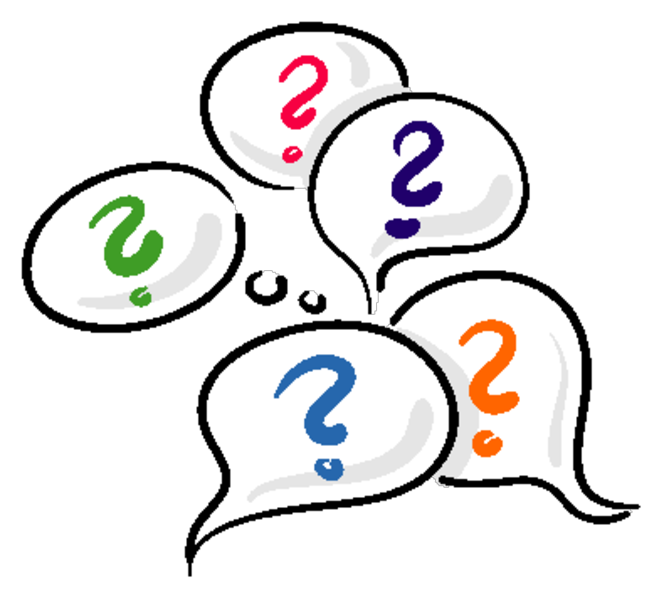 12